Администрация Тарасовского сельского поселения
Отчёт об исполнении БЮДЖЕТА 
Тарасовского сельского поселения

за 2020 год
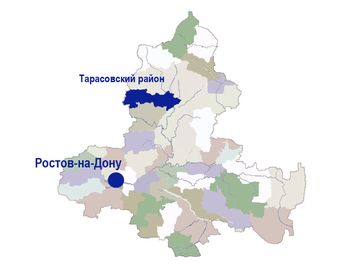 Администрация Тарасовского сельского поселения
Основные направления бюджетной и налоговой политики Тарасовского сельского поселения 
в 2020 году
Направления бюджетной и налоговой политики
Администрация Тарасовского сельского поселения
Результаты исполнения бюджета Тарасовского сельского поселения в 2020 году
Администрация Тарасовского сельского поселения
Основные характеристики бюджета Тарасовского сельского поселения за 2020 год
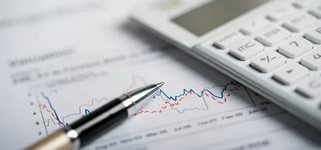 Администрация Тарасовского сельского поселения
Исполнение доходов бюджета Тарасовского 
сельского поселения за 2020 год
тыс. рублей
Налоги на прибыль, 
       доходы 7 218,2
Штрафы 34,1
Налоги на совокупный 
     доход 6 108,9
Безвозмездные 
      поступления 8 722,0
Налоги на имущество
11 168,0
Доходы от использования
            имущества 264,1
Администрация Тарасовского сельского поселения
Поступления в бюджет Тарасовского сельского поселения
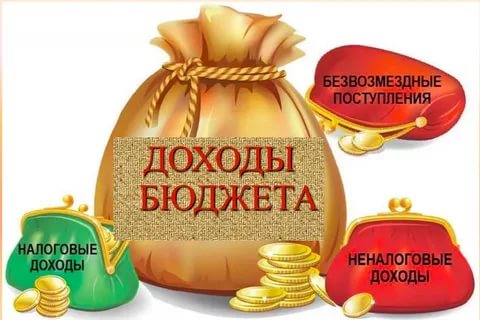 Администрация Тарасовского сельского поселения
Структура налоговых и неналоговых доходов бюджета Тарасовского  сельского поселения за 2020 год
Администрация Тарасовского сельского поселения
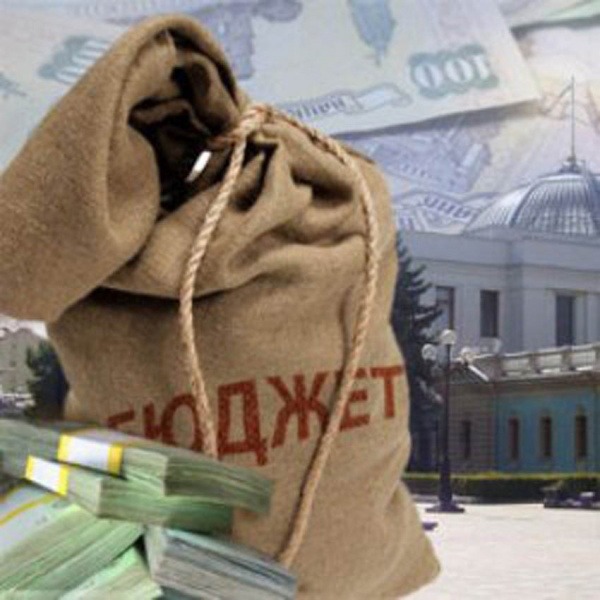 Безвозмездные поступления из друхих  бюджетов в 2020 году
Исполнение бюджета 
Тарасовского сельского поселения    
 8 722,0 тыс. рублей
Администрация Тарасовского сельского поселения
Исполнение расходов бюджета 
Тарасовского сельского поселения за 2020 год
тыс. рублей
Администрация Тарасовского сельского поселения
Доля расходов бюджета Тарасовского  сельского поселения за 2020 год
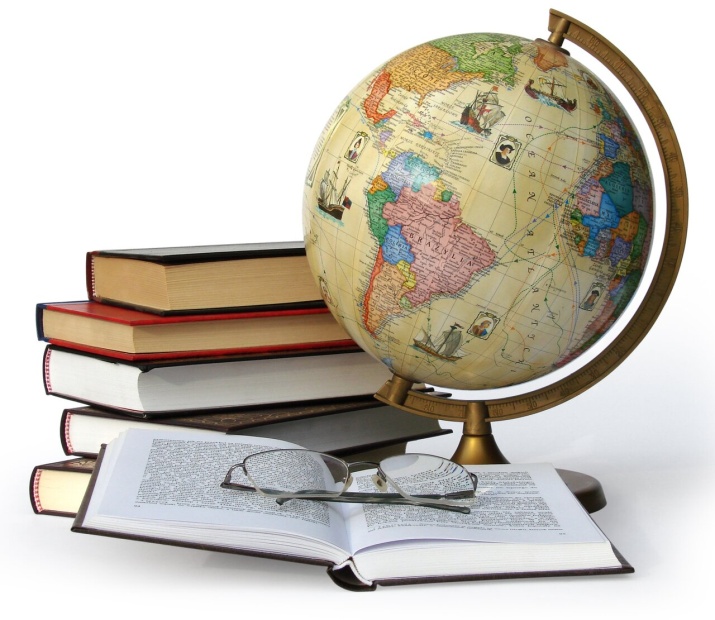 Администрация Тарасовского сельского поселения
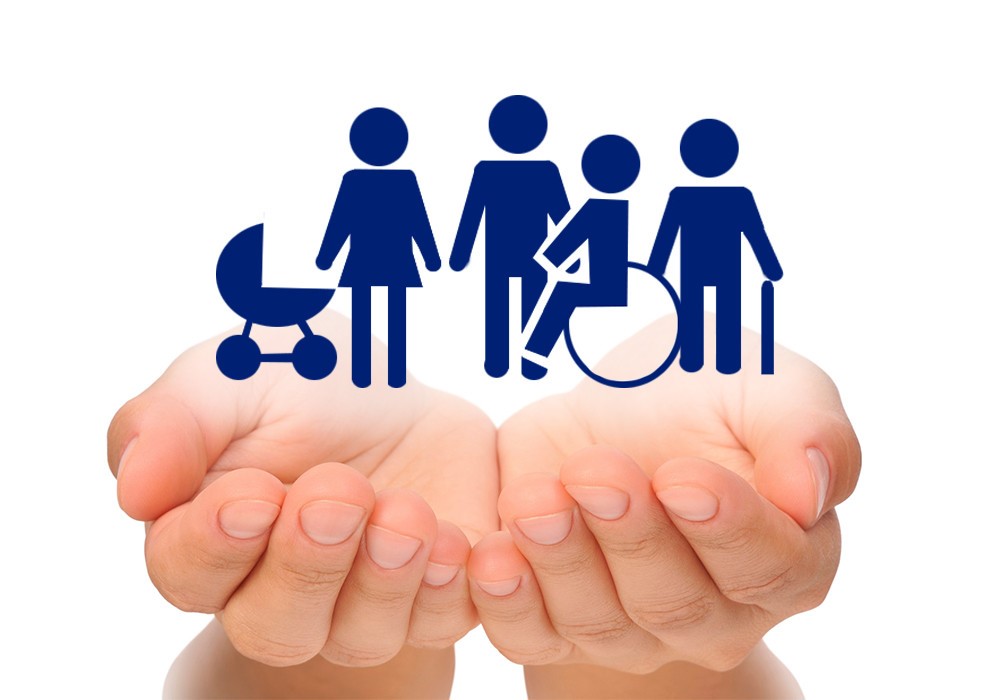 Основу расходов бюджета Тарасовского района составляет
 СОЦИАЛЬНАЯ СФЕРА
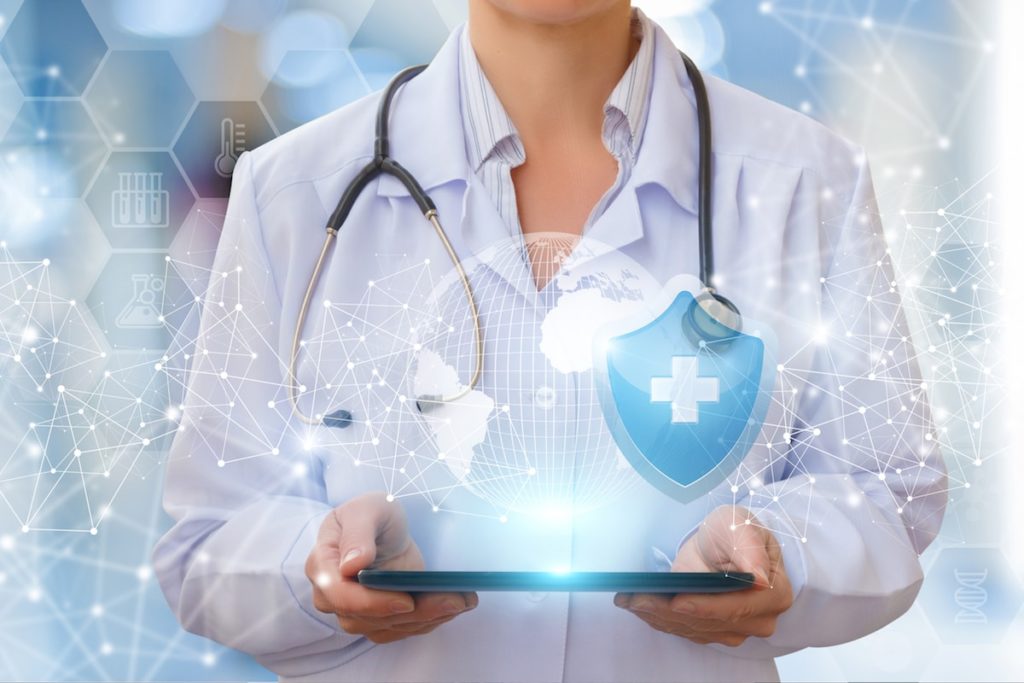 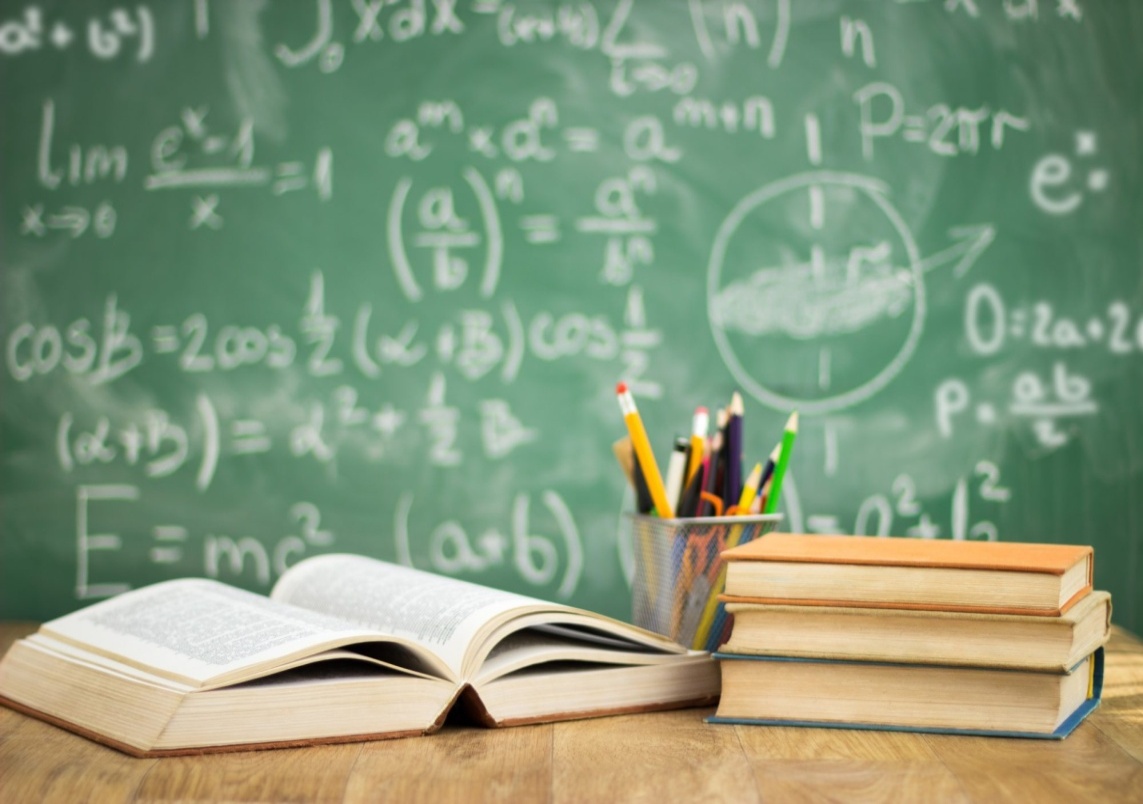 Администрация Тарасовского сельского поселения
ЖИЛИЩНО-КОММУНАЛЬНОЕ ХОЗЯЙСТВО
В 2020 году расходы на образование исполнены в объёме 
13 847,1 тыс. рублей. Основные из них:
тыс. рублей
Жилищное хозяйство 202,9
Коммунальное хозяйство
 1 504,9
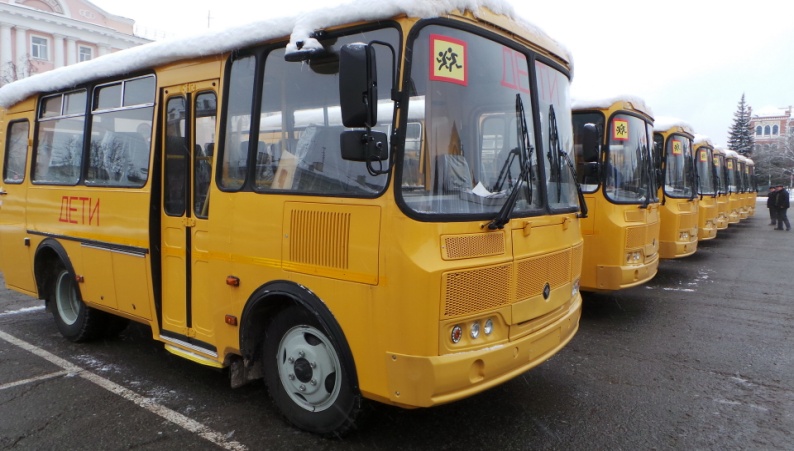 Содержание и текущий ремонт мест захоронения 288,3
Благоустройство  общественных территорий 4 387,0
Озеленение территорий 1 163,1
Благоустройство 12 139,4
Обустройство и содержание  территории парка 554,7
Текущий ремонт и содержание уличного освещения  
3 184,4
Администрация Тарасовского сельского поселения
КУЛЬТУРА
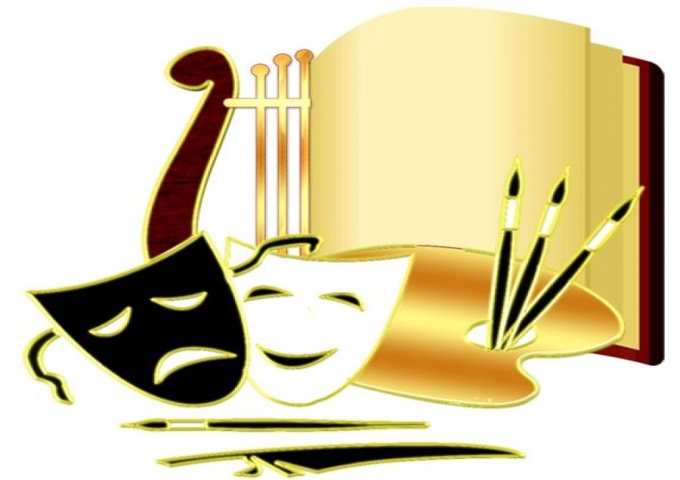 В 2020 году расходы на учреждения культуры составили 
4 436,0 тыс. рублей.
Основные мероприятия в сфере культуры, проводимые в рамках муниципальной программы «Развитие культуры»:
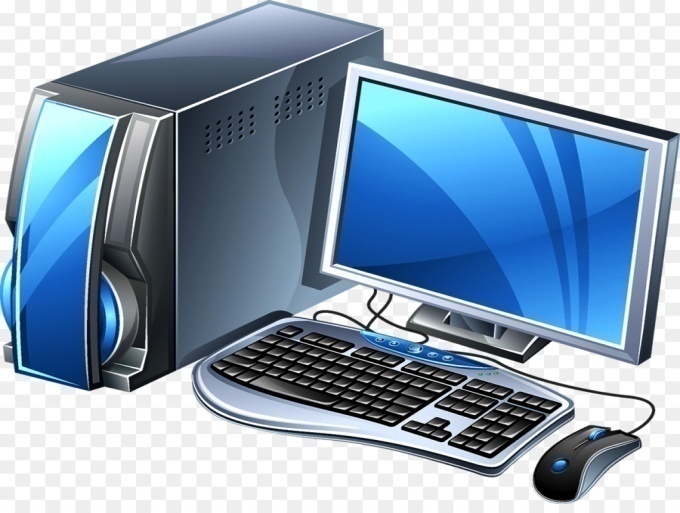 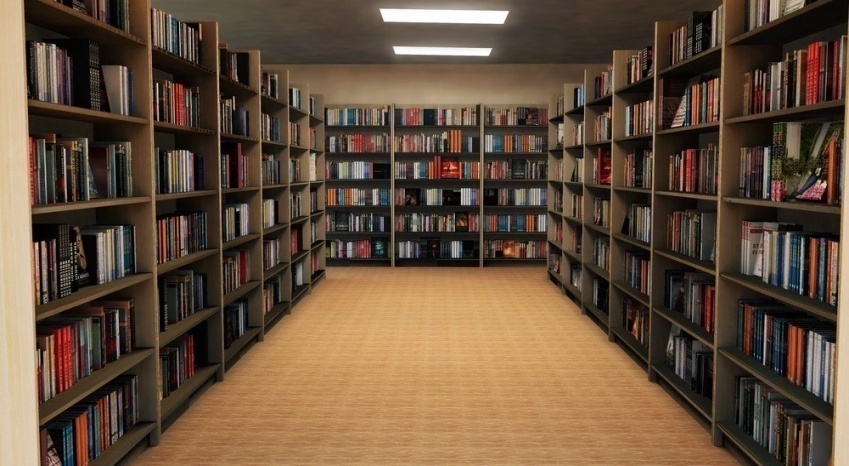 Администрация Тарасовского сельского поселения
Реализация муниципальных программ в 2020 году

тыс. рублей
Развитие культуры
4 436,0
Экономическое развитие
0,0
Информационное общество 
157,8
Обеспечение общественного порядка и противодействия преступности 
1,7
Предупреждение и ликвидация последствий чрезвычайных ситуаций, обеспечение первичных мер пожарной безопасности и обеспечения безопасности людей на водных объектах  
100,9
Муниципальная политика
27,8
Обеспечение качественными жилищно-коммунальными услугами населения Тарасовского сельского поселения
11 125,99
Формирование современной городской среды на территории Тарасовского сельского поселения
2 561,9
Управление муниципальными финансами и создание условий для эффективного управления
0,0
Администрация Тарасовского сельского поселения
Объём муниципальных программ 
в общем объёме расходов
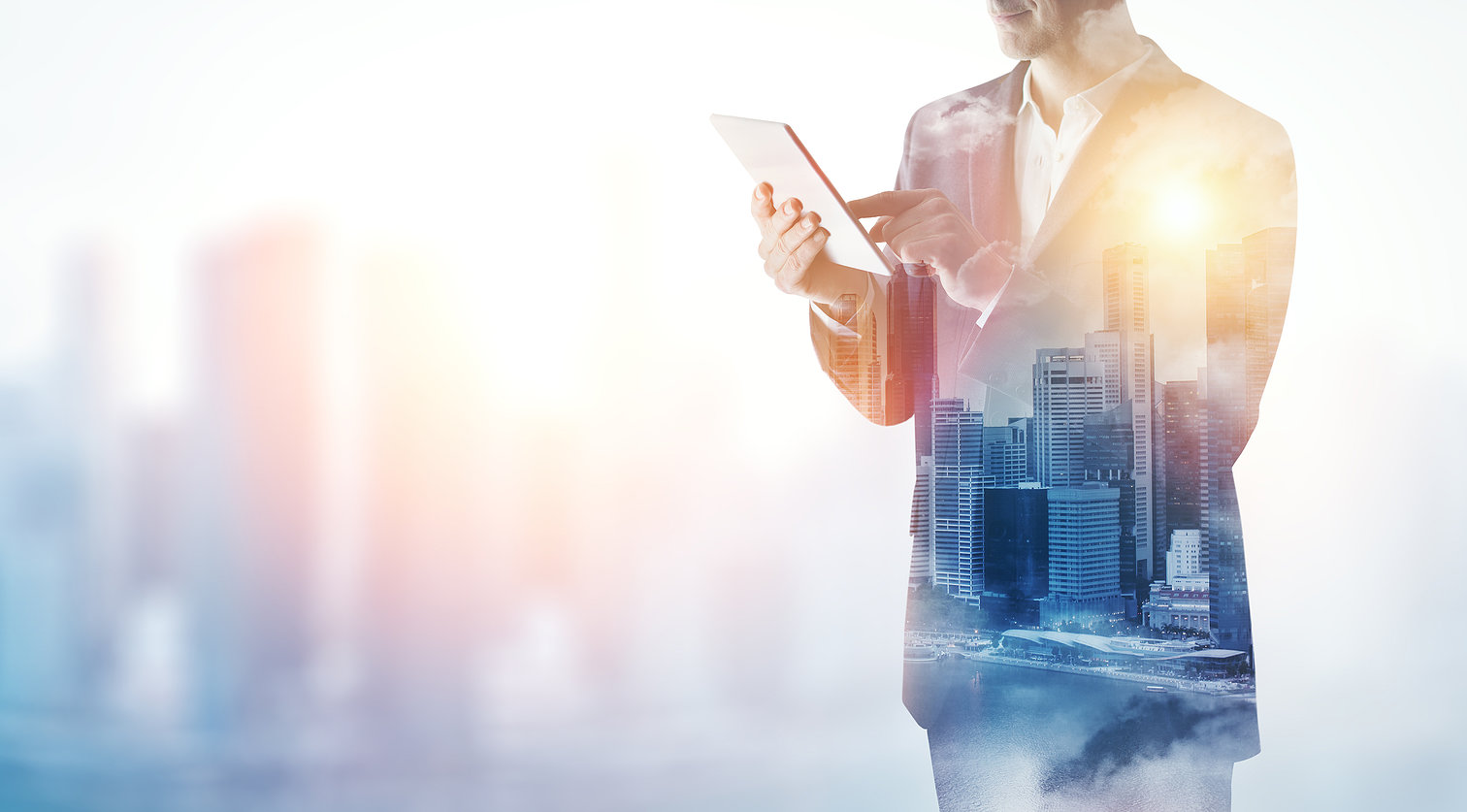